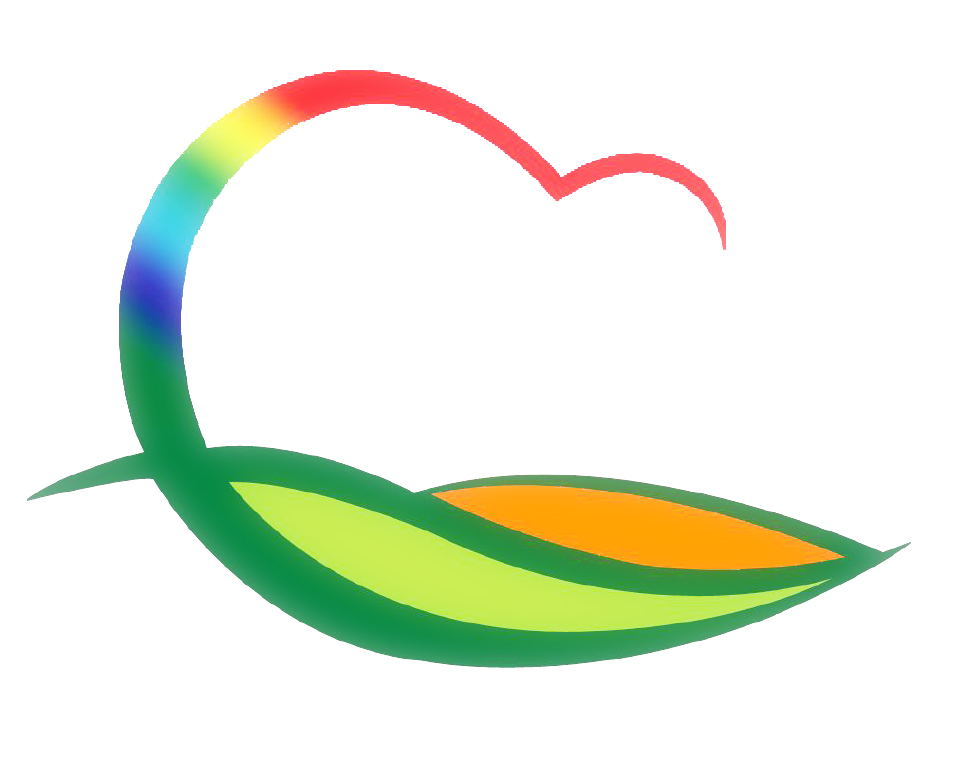 행   정   과
[Speaker Notes: 먼저, 지금의 옥천입니다.]
5-1. 12월 확대간부회의 개최
12. 23. (수) 17:00 / 영상회의 / 특수시책, 주민여론, 홍보사항 등
  ※ 군수님 하실 일 : 회의주재
5-2. 제8회 도-시군 정책협의회 개최
12. 24. (목) 14:00 / 영상회의 / 부군수님 참석  
핵심과제 토론, 현안사항 전달, 건의 및 협조사항 등
5-3. 사회적 거리두기 2단계 격상에 따른 복무 점검
12. 21.(월) ~ 상황종료 시 / 본청 및 직속기관, 사업소, 읍면
마스크 착용, 일일건강상태 점검표 작성 등 점검
5-4. 국외 자매·우호도시 우리군 홍보물품 제작
3백만원 / 1,000매 / 와인테이스팅 노트
발송대상 : 9개소 
   - 국외 자매도시(미국 알라미다, 중국 팡청강시, 필리핀 두마게티시)
   - 국외 우호도시(중국 라이시시, 중국 제남시 상하현)
   - 뉴욕 총영사관(미 동부 충청도 향우회, 뉴욕 한인회)
   - 시드니 총영사관(시드니 한인회, 대양주 한인회 총연합회)
5-5. 공간정보 행정지원 플랫폼 구축
12. 23. (수) ~ 12. 31.(목) / 시범운영 및 안정화 작업 실시